Masterarbeit (oder Name der Konferenz, etc.) Arial Narrow, Schriftgröße 14
Titel des Posters Arial Narrow, Schriftgöße 24, schattiert
Dieses Projekt wurde aus Mitteln des Zukunftsfonds Steiermark gefördert.
Autor/en (Nachname/n und Initialen), Arial Narrow, Schriftgröße 14
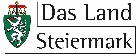 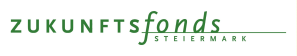 Bild:	

Ausdruck PDF A4 Quality Print
Und das erstellte PDF auf A0 nochmals drucken
1. Einleitung (14 pt, Arial Narrow)
Normaltext: Schriftgröße 10, Arial Narrow, schwarz. Text, Text, Text, Text, Text, Text, Text, Text, Text, Text, Text, Text,…. (Querverweis auf Abb.1)
Nicht zu viel Text sondern
eher Stichworte und
Abbildungen / Grafiken als Eye Catcher
Abb.1: Arrial Narrow, Schriftgröße 9, keine Seitenränder
2. Vorgehen 
Text, Text, Text, Text, Text, Text, Text, Text, Text, Text, Text, Text, Text, Text, Text, Text, Text, Text, Text, Text, Text, Text, Text, Text, Text, Text, Text, Text, Text, Text, Text. 
Text, Text, Text, Text, Text, Text, Text, Text, Text, Text, Text, Text, Text, Text, Text, Text, Text, Text, Text, Text, Text, Text, Text, Text, Text, Text, Text, TextT, Text, Text, Text, Text, Text, Text, Text, Text, Text, Text, Text, Text, Text, Text, Text, Text, Text, Text, Text,
Text, Text, Text, Text, Text, Text, Text, Text, Text, Text, Text, Text, Text, Text, Text, Text, Text, Text, Text, Text, Text, Text, Text, Text, Text, Text, Text, Text, Text, Text, Text. 
Nicht zu viel Blabla sondern (Gl.1 und 2)
und Fakten
Text
Text
Text
Text, Text, Text, Text, Text, Text, Text, Text, Text, Text, Text, Text, Text, Text, Text, Text, Text, Text, Text, Text, Text, Text, ….
y = k x + d
Gl. 1
Gl. 2
Diagramm
3. Ergebnisse
Normaltext: Schriftgröße 10, Arial Narrow, R/G/B 0/0/0;
Text, Text, Text, Text, Text, Text, Text, Text, Text, Text, Text, Text, , Text, Text, Text, Text, Text, Text, Text, Text, …. 
Nicht zu viel Text sondern
eher Stichworte und
Grafiken
und dgl. (Querverweis auf Abb. 3 und 4)
Diagramm



Achsenbeschriftung bei Diagrammen Schriftgröße 9
Abb.2: Arrial Narrow, Schriftgröße 9, keine Ränder
Abb.3: Arrial Narrow, Schriftgröße 9, keine Ränder
4. Resümee (14 pt)
Normaltext: Schriftgröße 10, Arial Narrow, R/G/B 0/0/0;
Text, Text, Text, Text, Text, Text, Text, Text, Text, Text, Text, Text, Text, Text, Text, Text, Text, Text, Text, Text, …. 
Nicht zu viel Text sondern
Schlagworte
Schlagworte
Schlagworte
Diplomand / Kontakt: 
Name
mailadresse@....
Foto
ohne
Rahmen
Master thesis (or conference, etc.) Arial Narrow, Schriftgröße 14
Title of Poster (Arial Narrow, Schriftgöße 24, schattiert)
This project received financial support:
Author/s (Nachname/n und Initialen), Arial Narrow, Schriftgröße 14
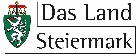 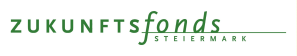 Bild:	

Ausdruck PDF A4 Quality Print
Und das erstellte PDF auf A0 nochmals drucken
1. Introduction (14 pt, Arial Narr.)
Normaltext: Schriftgröße 10, Arial Narrow, schwarz. Text, Text, Text, Text, Text, Text, Text, Text, Text, Text, Text, Text,…. (Querverweis auf Abb.1)
Nicht zu viel Text sondern
eher Stichworte und
Abbildungen / Grafiken als Eye Catcher
Abb.1: Arrial Narrow, Schriftgröße 9, keine Seitenränder
2. Vorgehen 
Text, Text, Text, Text, Text, Text, Text, Text, Text, Text, Text, Text, Text, Text, Text, Text, Text, Text, Text, Text, Text, Text, Text, Text, Text, Text, Text, Text, Text, Text, Text. 
Text, Text, Text, Text, Text, Text, Text, Text, Text, Text, Text, Text, Text, Text, Text, Text, Text, Text, Text, Text, Text, Text, Text, Text, Text, Text, Text, TextT, Text, Text, Text, Text, Text, Text, Text, Text, Text, Text, Text, Text, Text, Text, Text, Text, Text, Text, Text,
Text, Text, Text, Text, Text, Text, Text, Text, Text, Text, Text, Text, Text, Text, Text, Text, Text, Text, Text, Text, Text, Text, Text, Text, Text, Text, Text, Text, Text, Text, Text. 
Nicht zu viel Blabla sondern (Gl.1 und 2)
und Fakten
Text
Text
Text
Text, Text, Text, Text, Text, Text, Text, Text, Text, Text, Text, Text, Text, Text, Text, Text, Text, Text, Text, Text, Text, Text, ….
y = k x + d
Gl. 1
Gl. 2
Diagramm
3. Ergebnisse
Normaltext: Schriftgröße 10, Arial Narrow, R/G/B 0/0/0;
Text, Text, Text, Text, Text, Text, Text, Text, Text, Text, Text, Text, , Text, Text, Text, Text, Text, Text, Text, Text, …. 
Nicht zu viel Text sondern
eher Stichworte und
Grafiken
und dgl. (Querverweis auf Abb. 3 und 4)
Diagramm



Achsenbeschriftung bei Diagrammen Schriftgröße 9
Abb.2: Arrial Narrow, Schriftgröße 9, keine Ränder
Abb.3: Arrial Narrow, Schriftgröße 9, keine Ränder
4. Resümee (14 pt)
Normaltext: Schriftgröße 10, Arial Narrow, R/G/B 0/0/0;
Text, Text, Text, Text, Text, Text, Text, Text, Text, Text, Text, Text, Text, Text, Text, Text, Text, Text, Text, Text, …. 
Nicht zu viel Text sondern
Schlagworte
Schlagworte
Schlagworte
Diplomand / Kontakt: 
Name
mailadresse@....
Foto
ohne
Rahmen